Aplicar o título
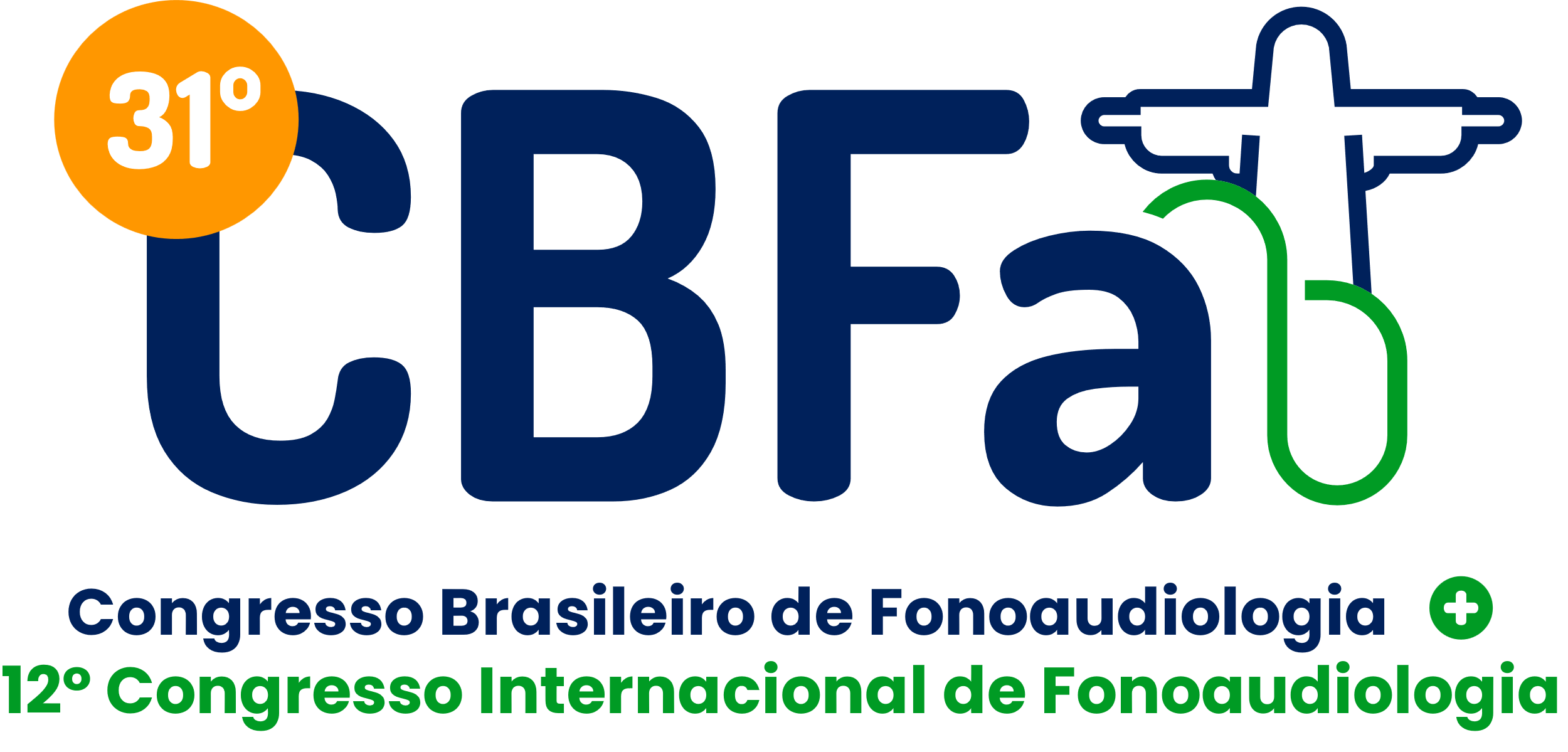 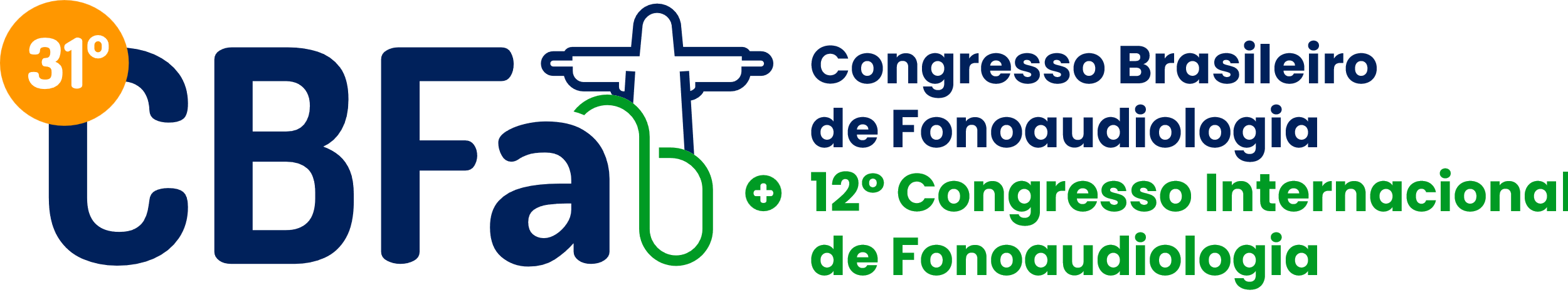 Aplicar o título
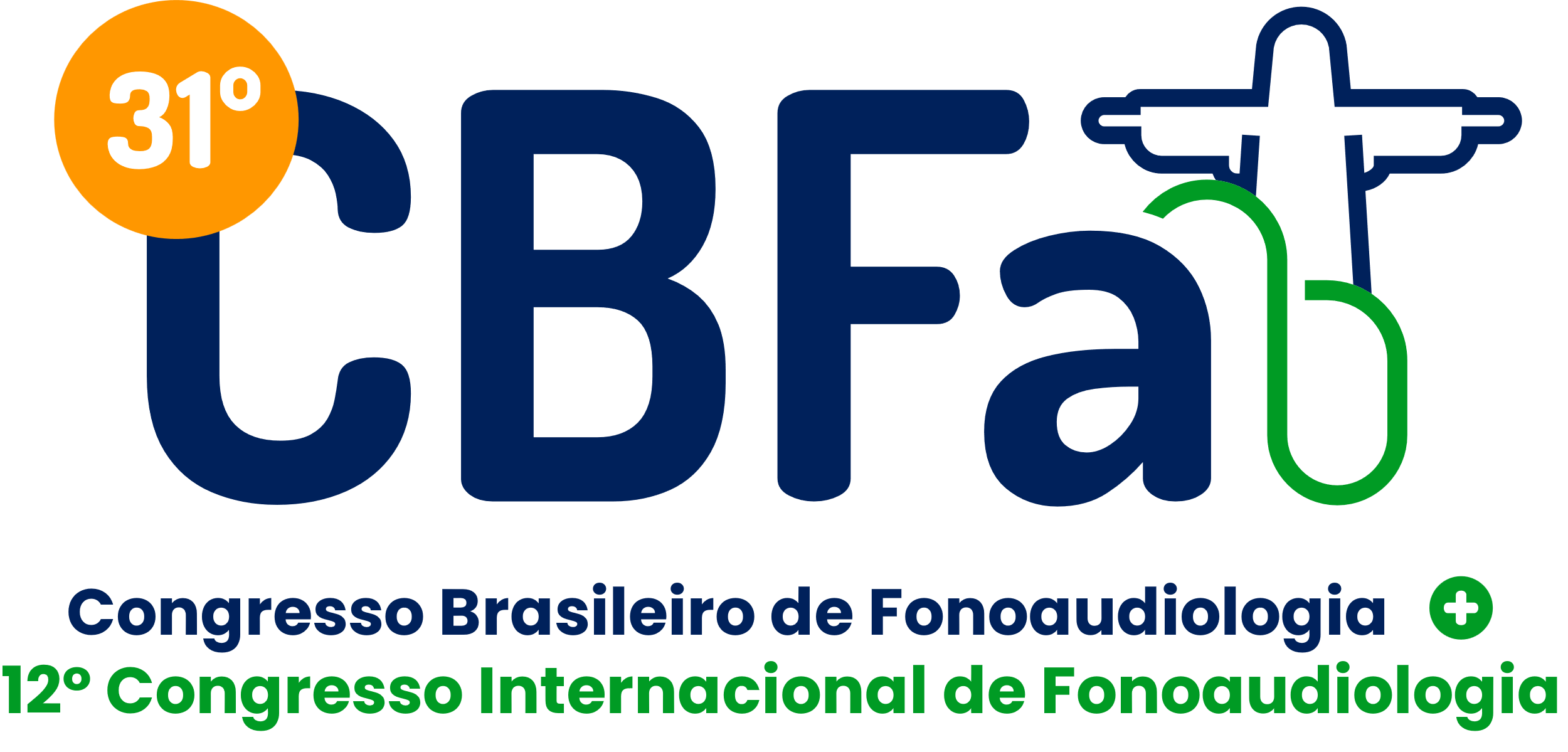 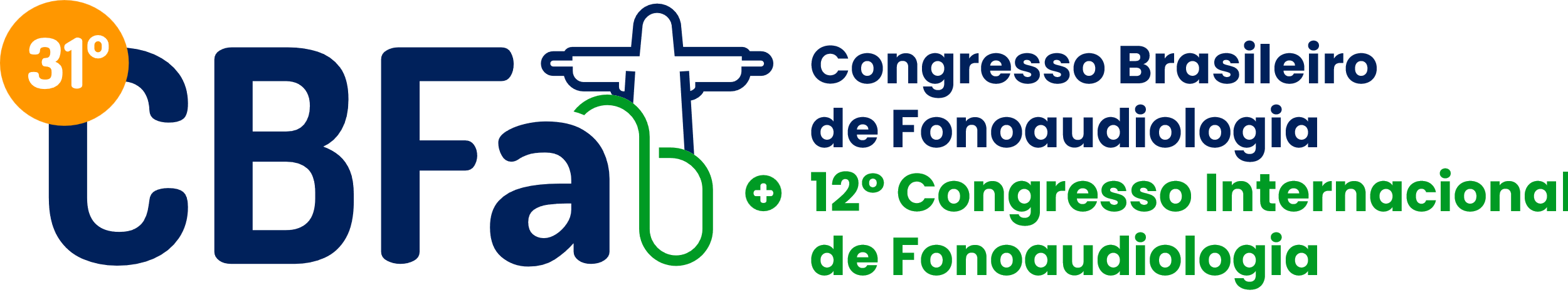 Aplicar o título
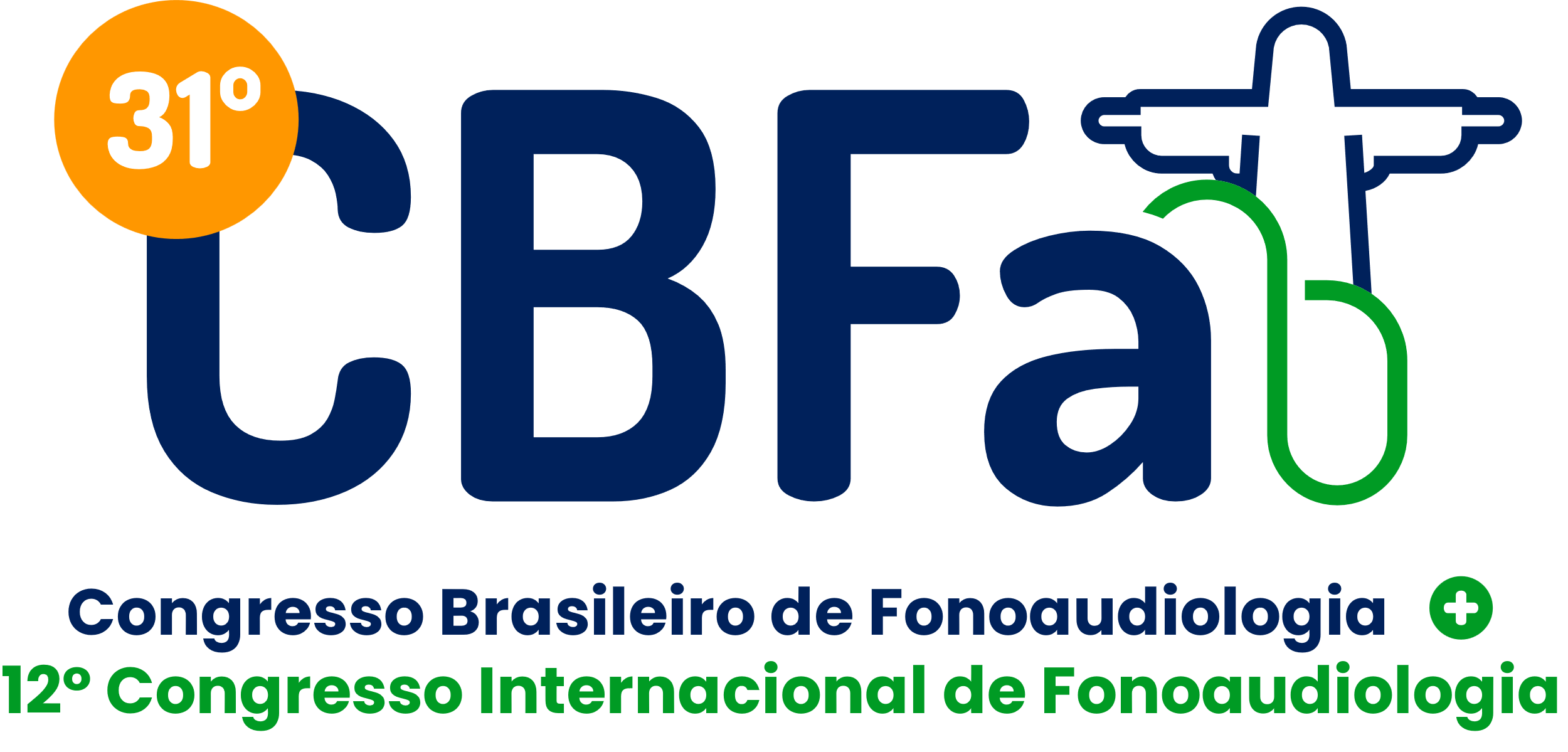 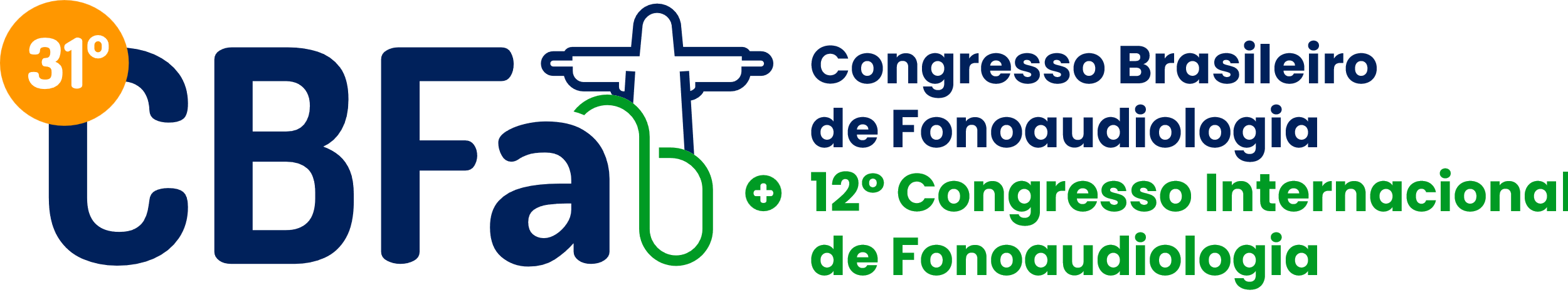 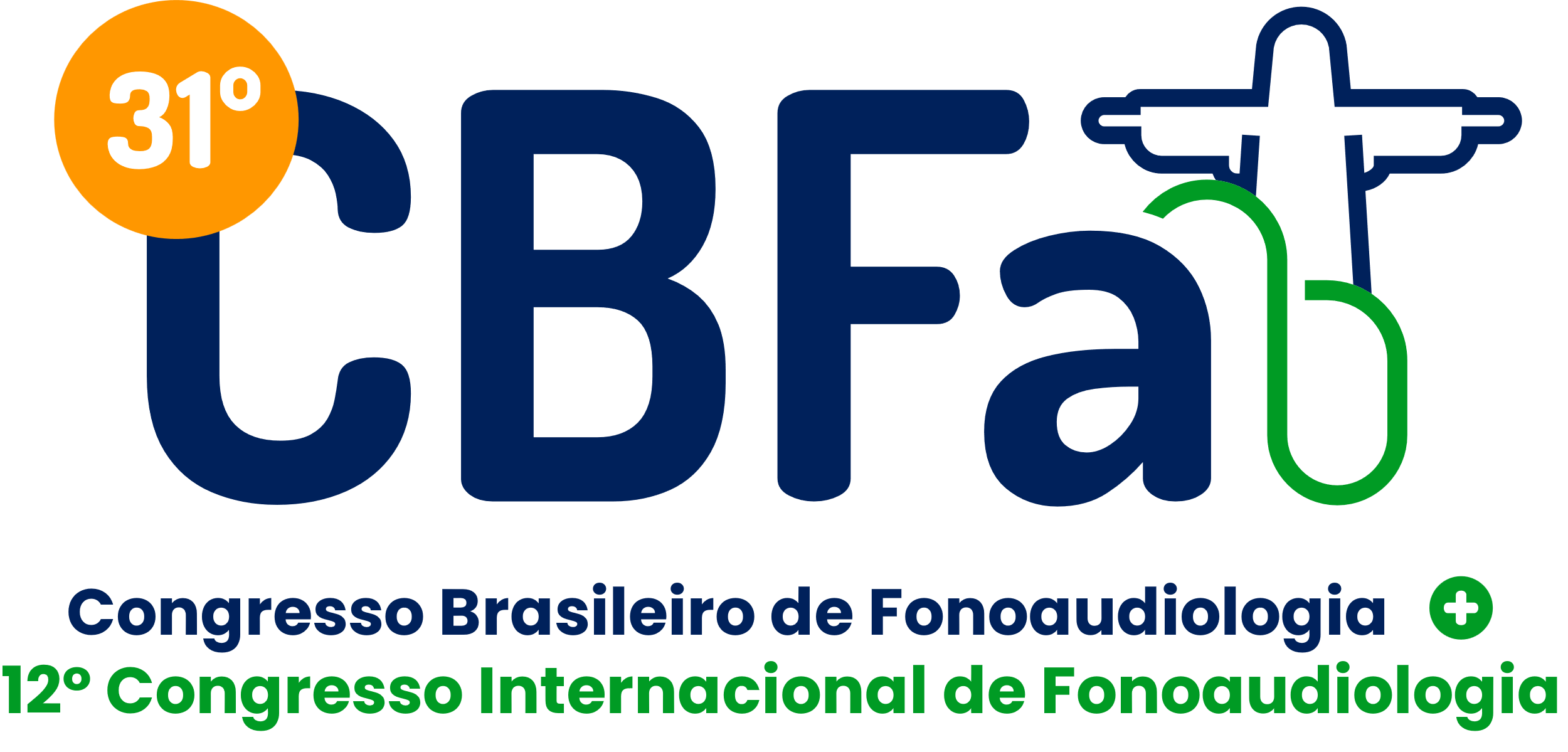